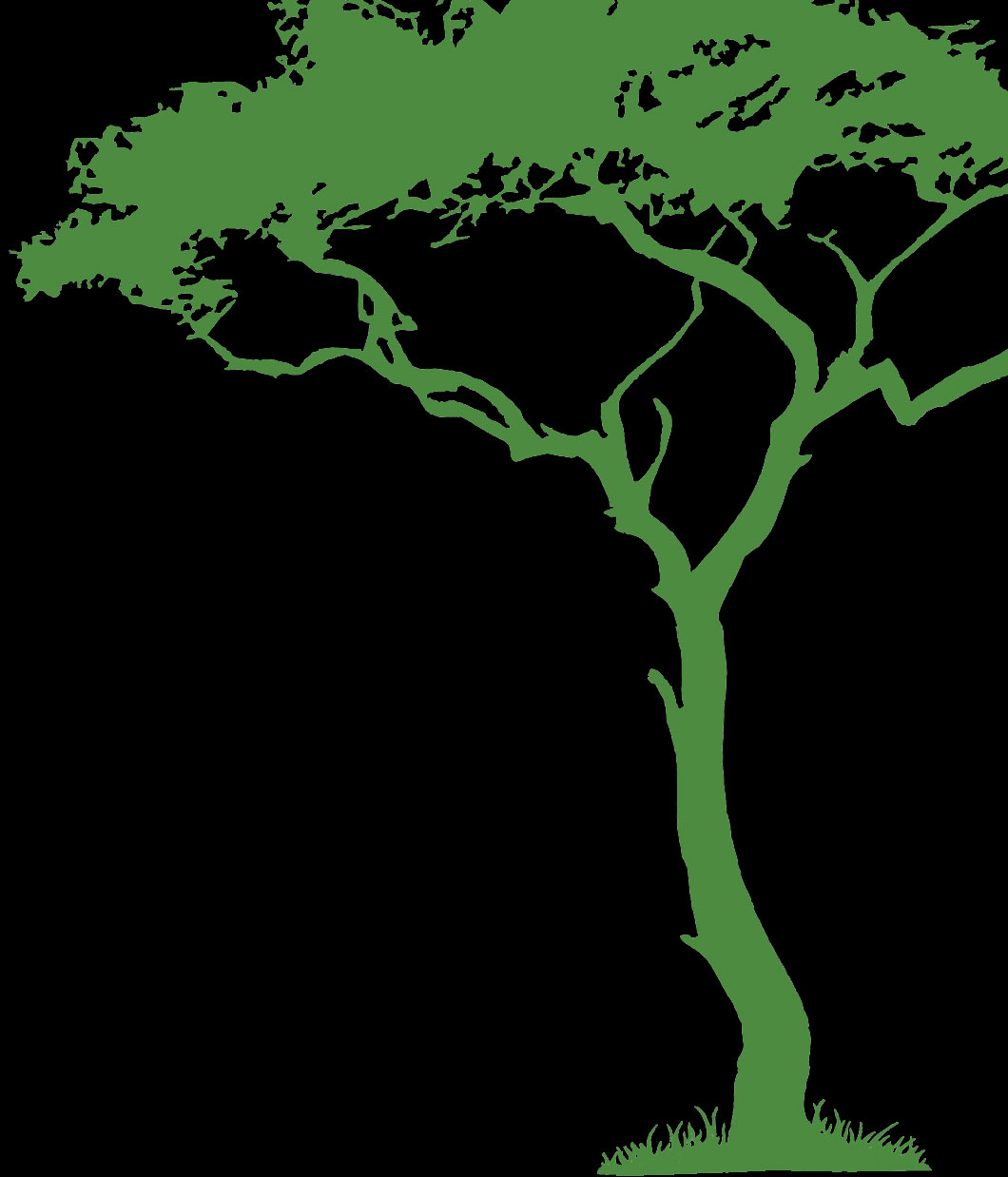 If you are right handed

Put your content on this side of the slide 

Try to have at least 18 font for text

With double spacing

For easy reading and annotation

The space to the left will be

Where you stand 

When you go to record your video.
Recycling
Reciclaje
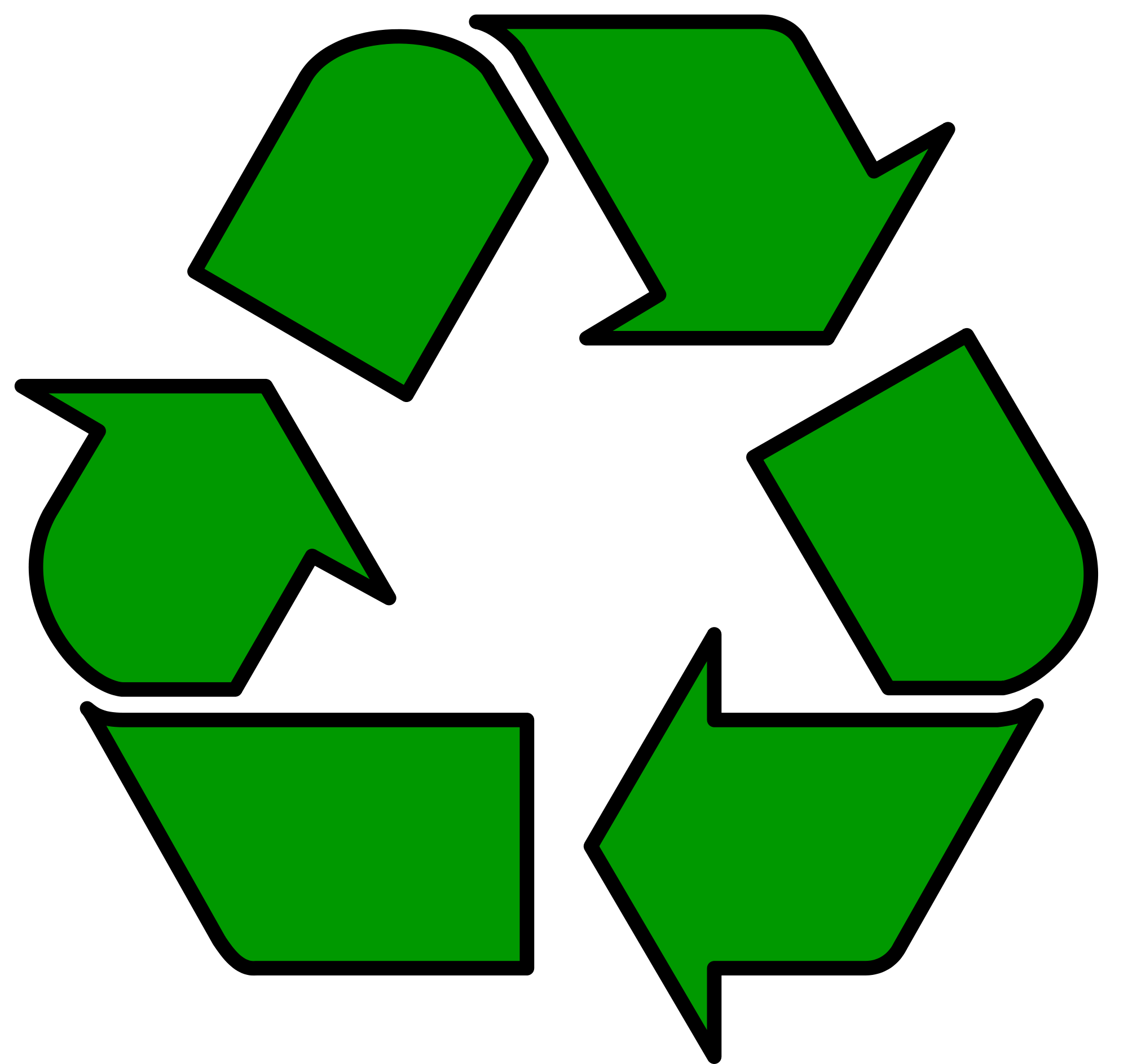